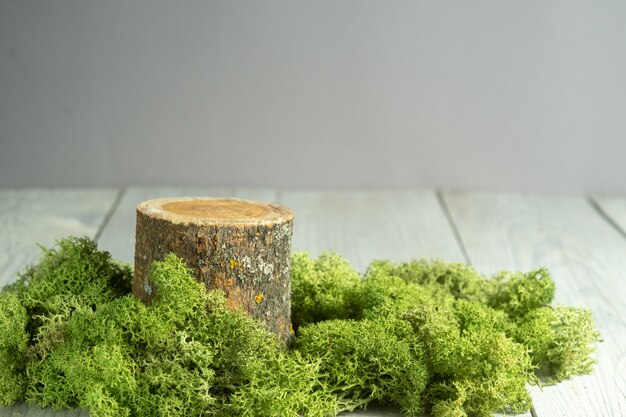 Исследовательский проект «Тайное становится явным»(Какие секреты таит в себе мох?)
Выполнили :
воспитанники МБДОУ «Детский сад №6»
Галюк Руслан, Луковкин Егор
Руководитель: Крюченкова Ольга Сергеевна
«С чего же всё начиналось?»
Однажды во время прогулки на участке детского сада нас привлекли «зелёные наросты» на коре разных деревьев. Мы начали задавать вопросы: «А что это такое? Растение – это или нет? Мешает оно расти деревьям или нет?» 
Тогда Ольга Сергеевна предложила нам аккуратно взять это неизвестное нам «растение» в группу и внимательно его рассмотреть, а главное получше о нём узнать!
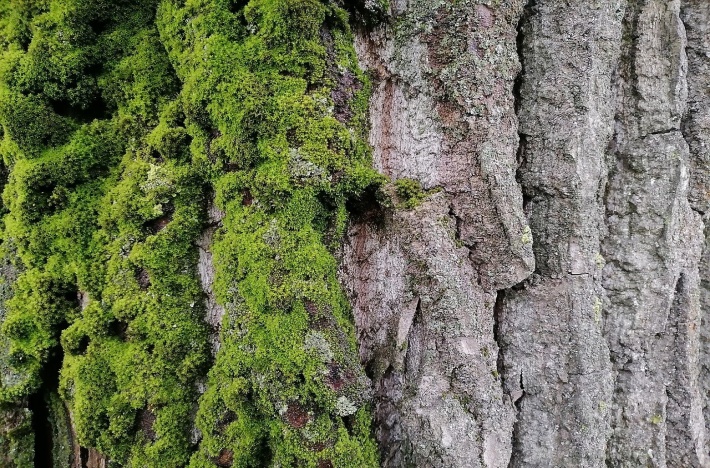 Гипотезы:
1.Мы предположили, что это растение - мох и он обладает разными полезными свойствами.
2. Эти полезные свойства можно использовать человеку для улучшения своей жизни (в сложных условиях).
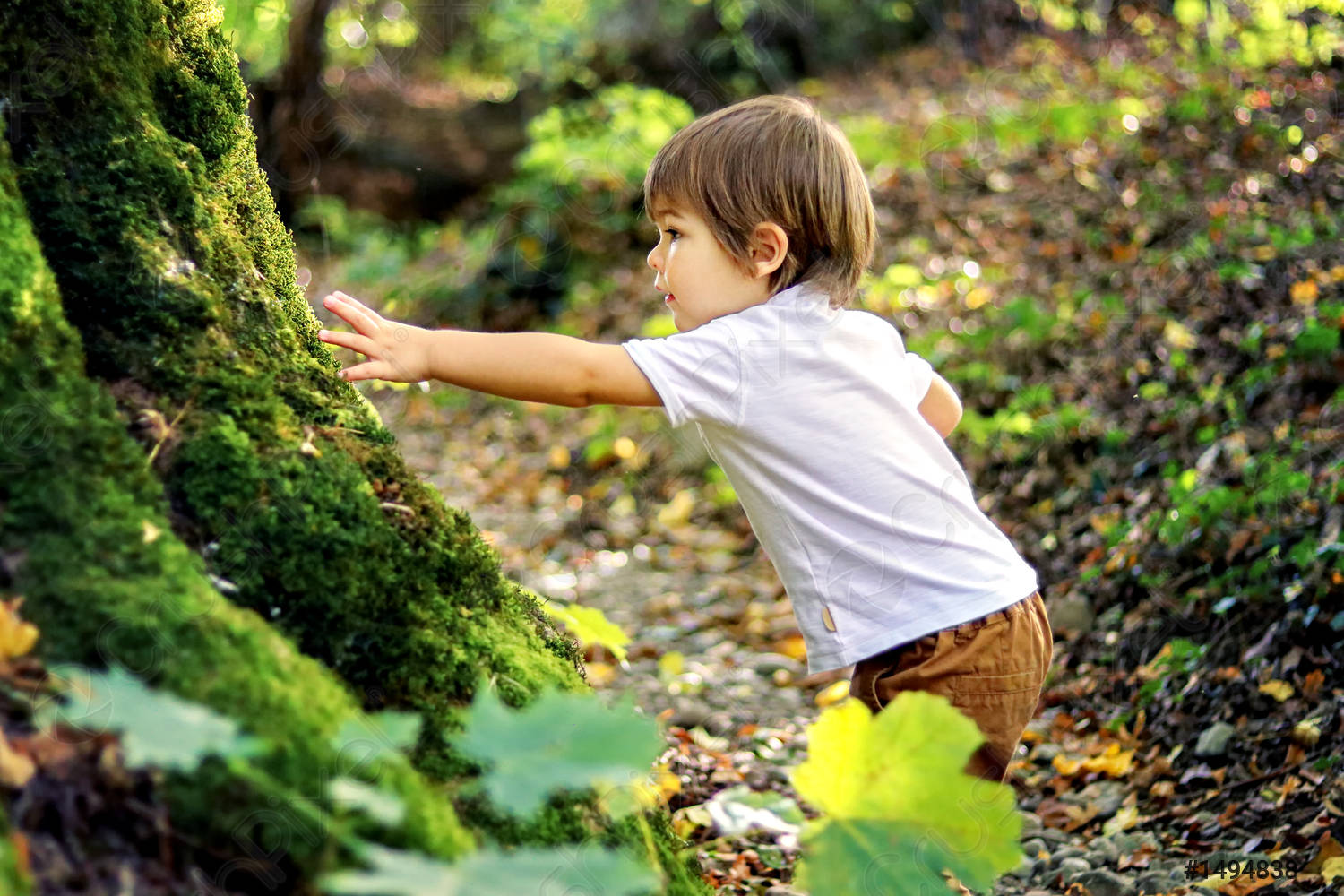 Цель:
Рассмотреть и изучить особенности мхов. Выяснить основные полезные свойства мхов. 
Попробовать применить эти свойства в помощь человеку, попавшему в необычные и сложные условия.
Задачи:
 Провести наблюдения и опыты для изучения особенностей мхов.
Сделать выводы о полезных свойствах мхов, используя наши исследования и информацию из различных источников.
Придумать, как можно использовать полезные свойства мхов в сложных для человека ситуациях  и осуществить задуманное.
Ход проекта:1 этапМы внимательно рассмотрели разные виды мхов.
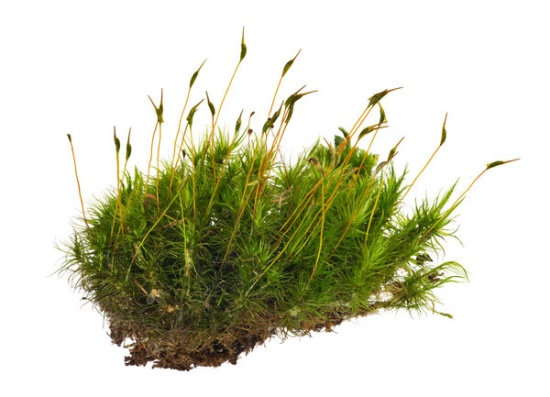 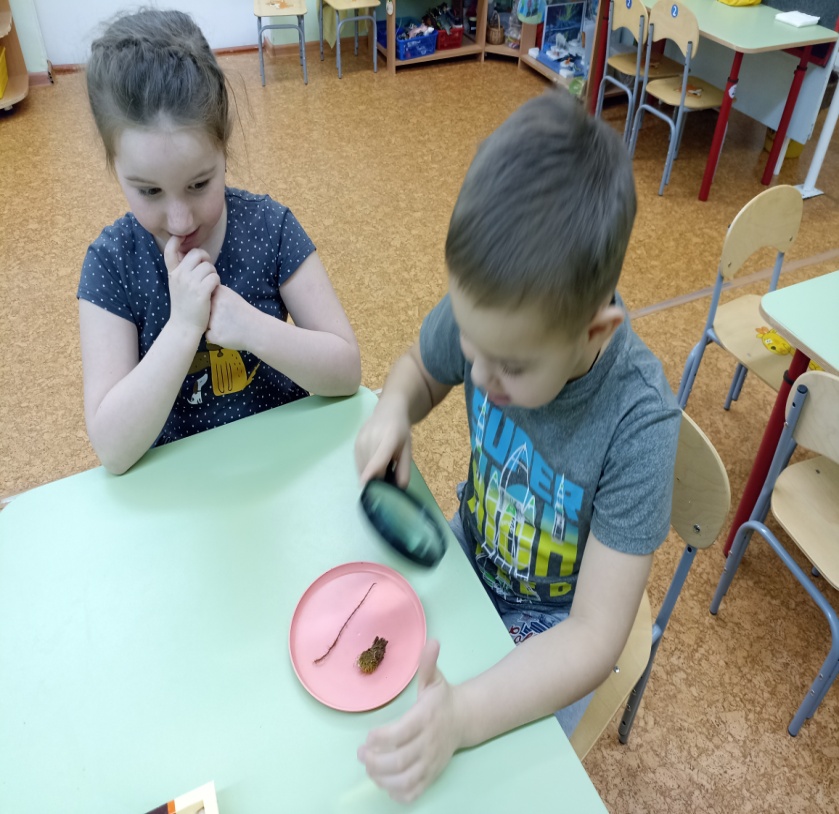 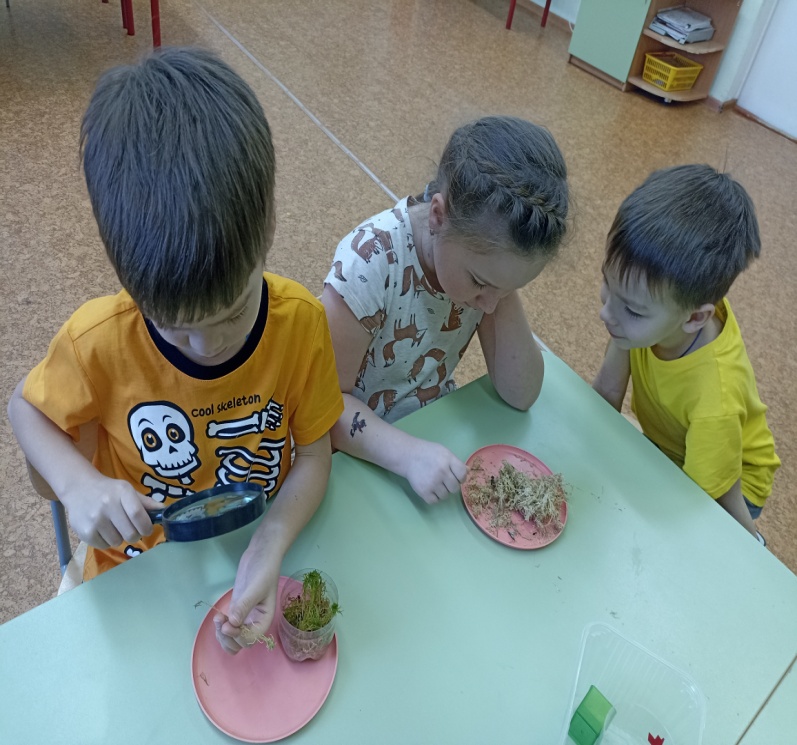 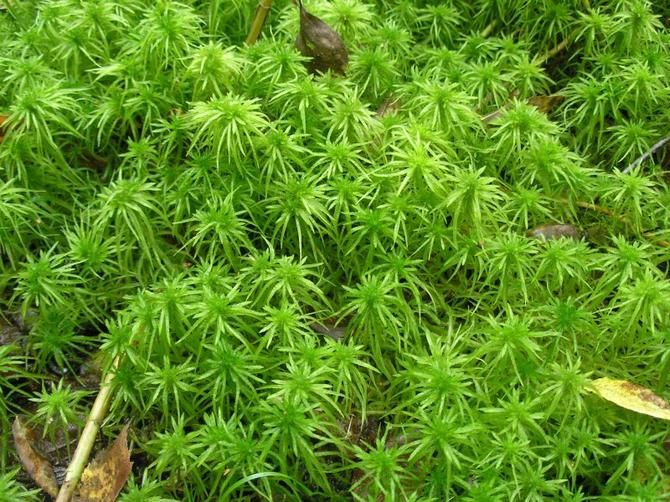 Изучили много книг о мхах, просмотрели видеофильмы и даже посетили Мордовский заповедник.
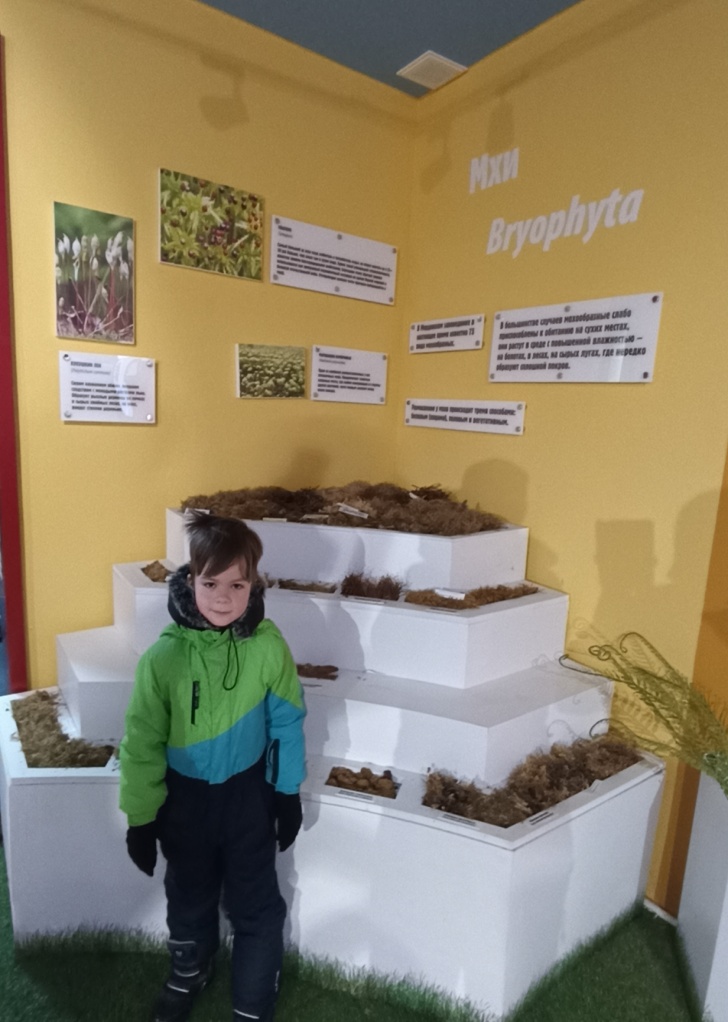 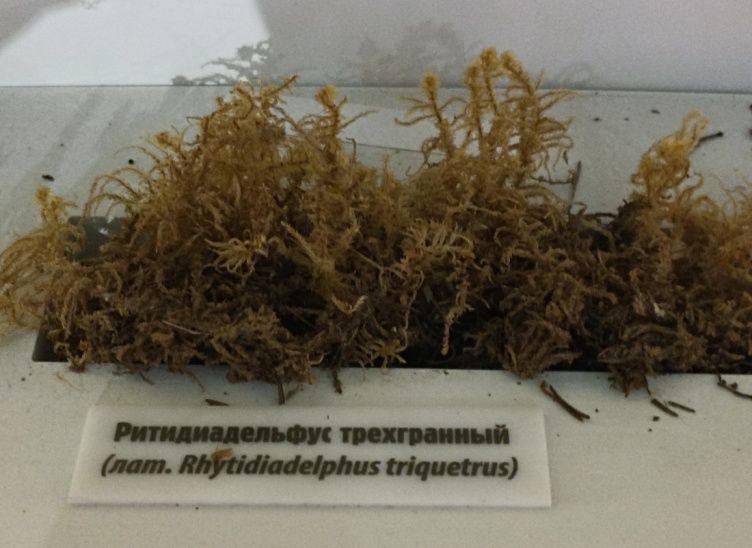 Вместе с родителями и воспитателями мы собрали достаточное количество разных видов мхов и составили свою собственную коллекцию «Мхи наших лесов».
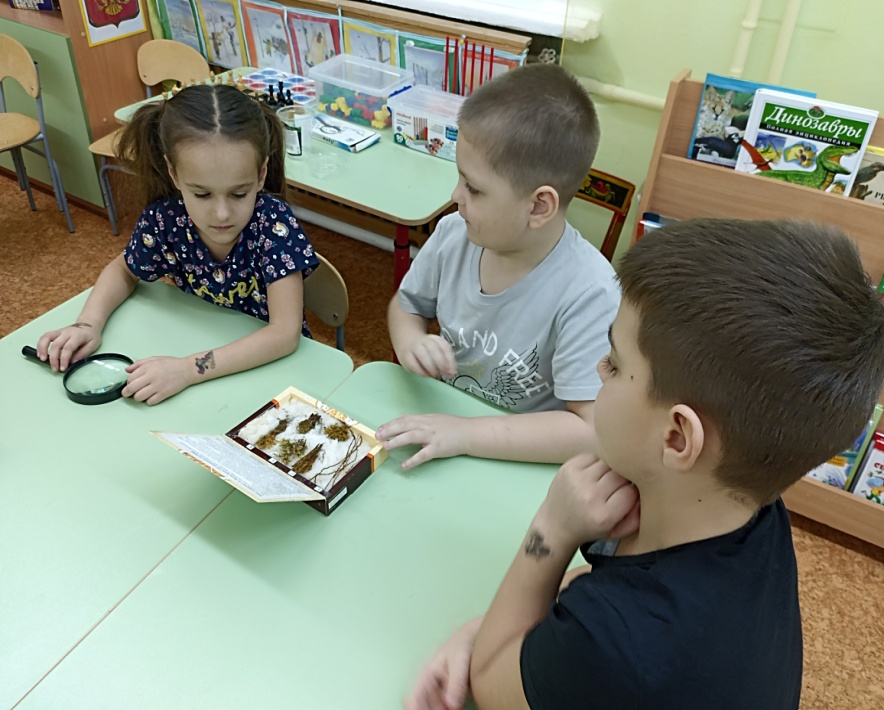 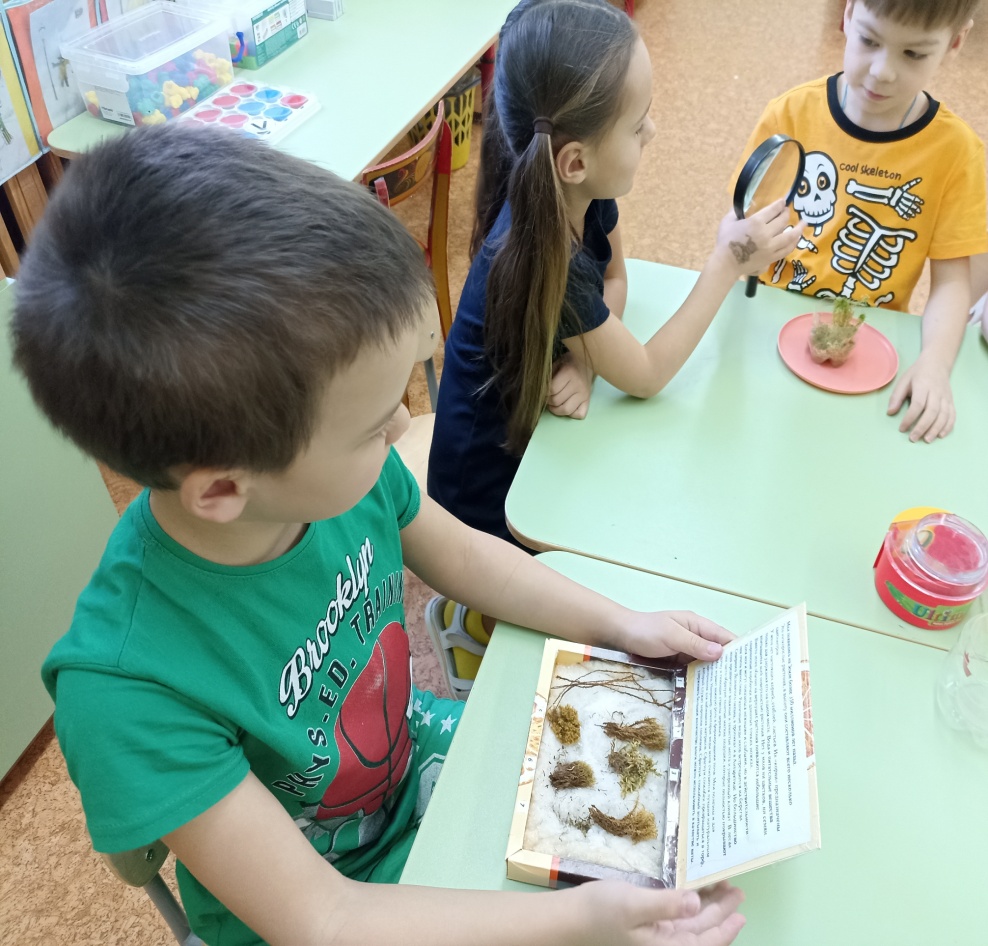 В результате мы выяснили, что мох – это растение, но оно отличается от других. Вот, что мы узнали:
- У мхов нет корней, есть только небольшие отростки – ризоиды;
- У них нет цветов и семян, но есть споры в специальных «коробочках»;
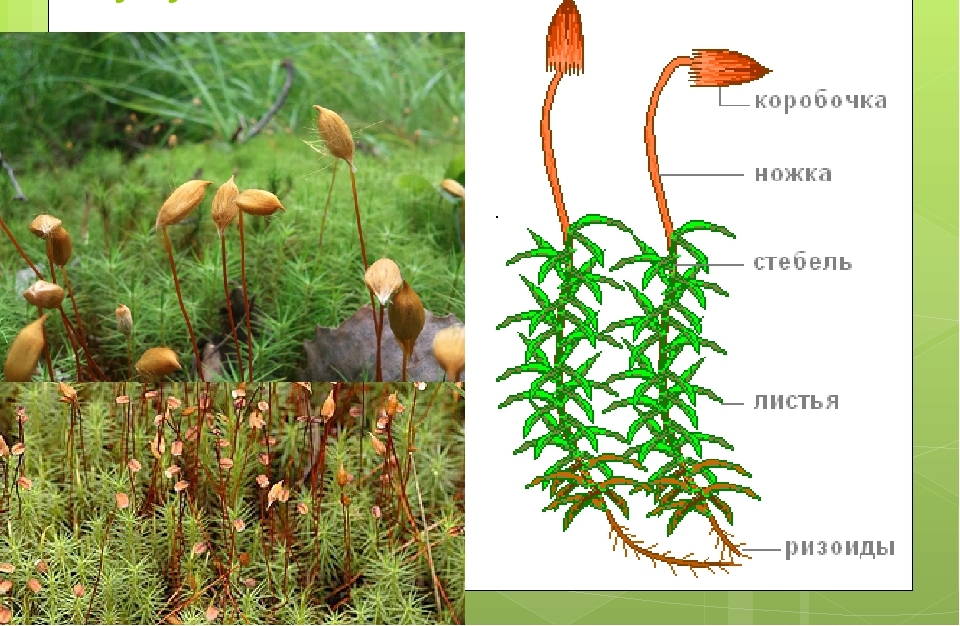 - Есть стебель и необычные листья;- Мхи растут повсюду, их нельзя встретить только в солёной воде;- Это древнейшие растения (им более 300 млн. лет)
Полезные свойства мха:
1.Обладает ранозаживляющим действием

2.Способен быть утеплителем

3. Хорошее горючее

4. Прекрасно впитывает влагу

5. Очищает воду от загрязнений
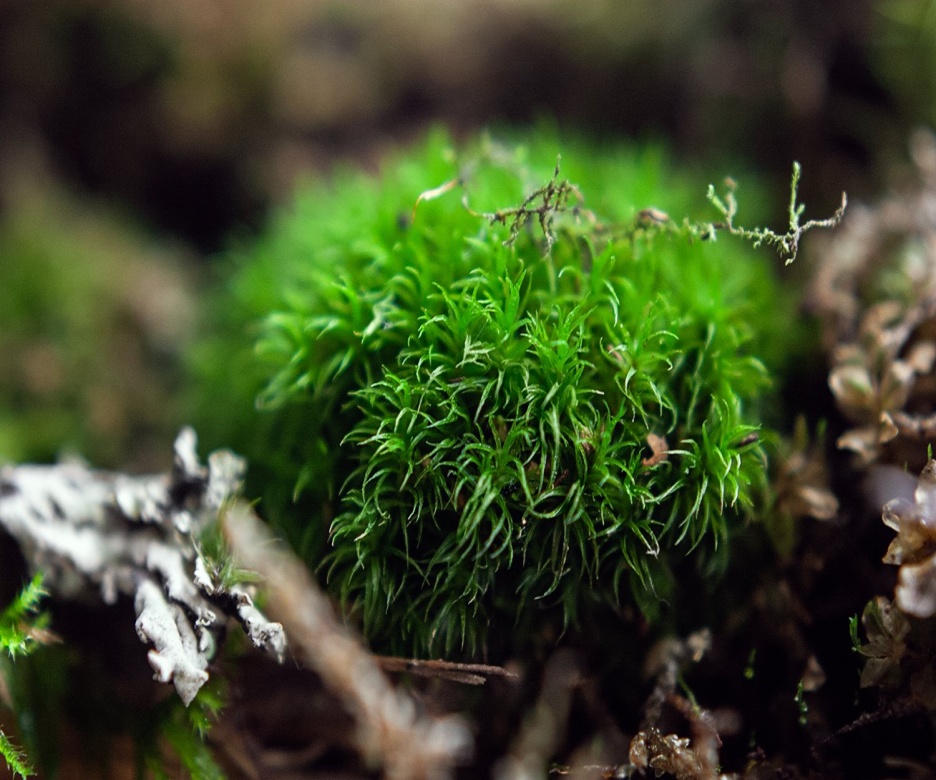 2 этап - Для определения свойств мха мы проводили опыты. Вот что мы выяснили:
1)Мы определили, что засохший мох способен «оживать», давать молодые ростки, но только в том случае, если его хорошо увлажнить.
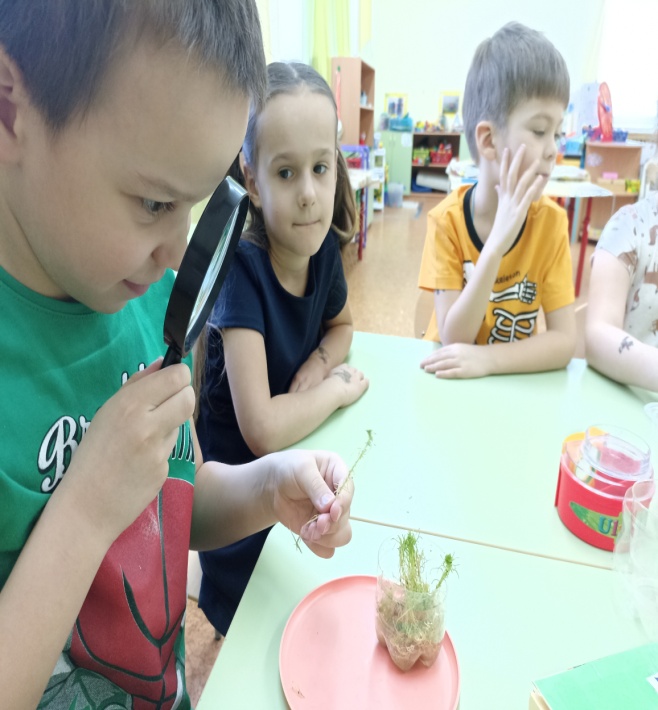 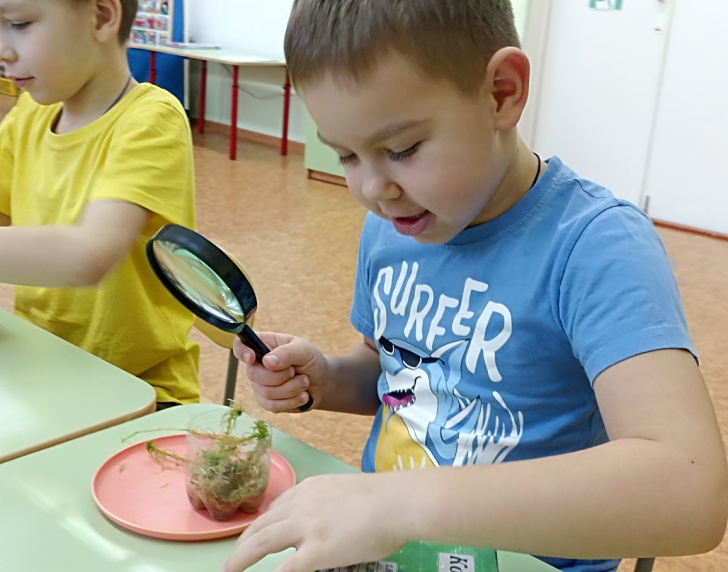 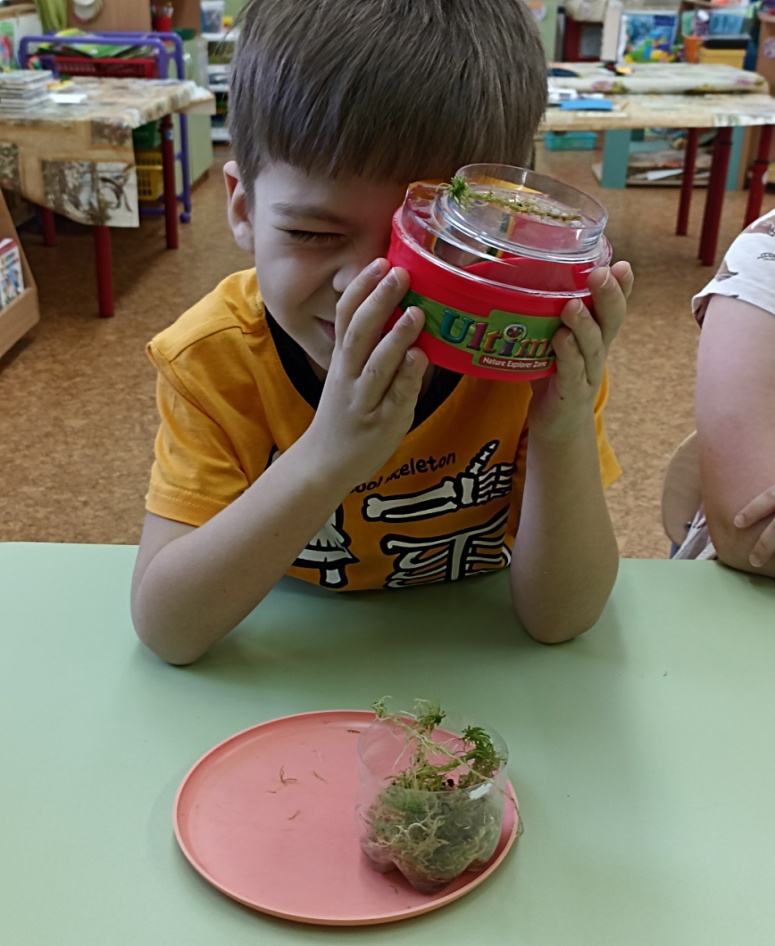 2)Мы выяснили, что мох очень хорошо удерживает воду, особенно свежий (живой) мох. Хотя и сухой мох тоже способен удерживать влагу.
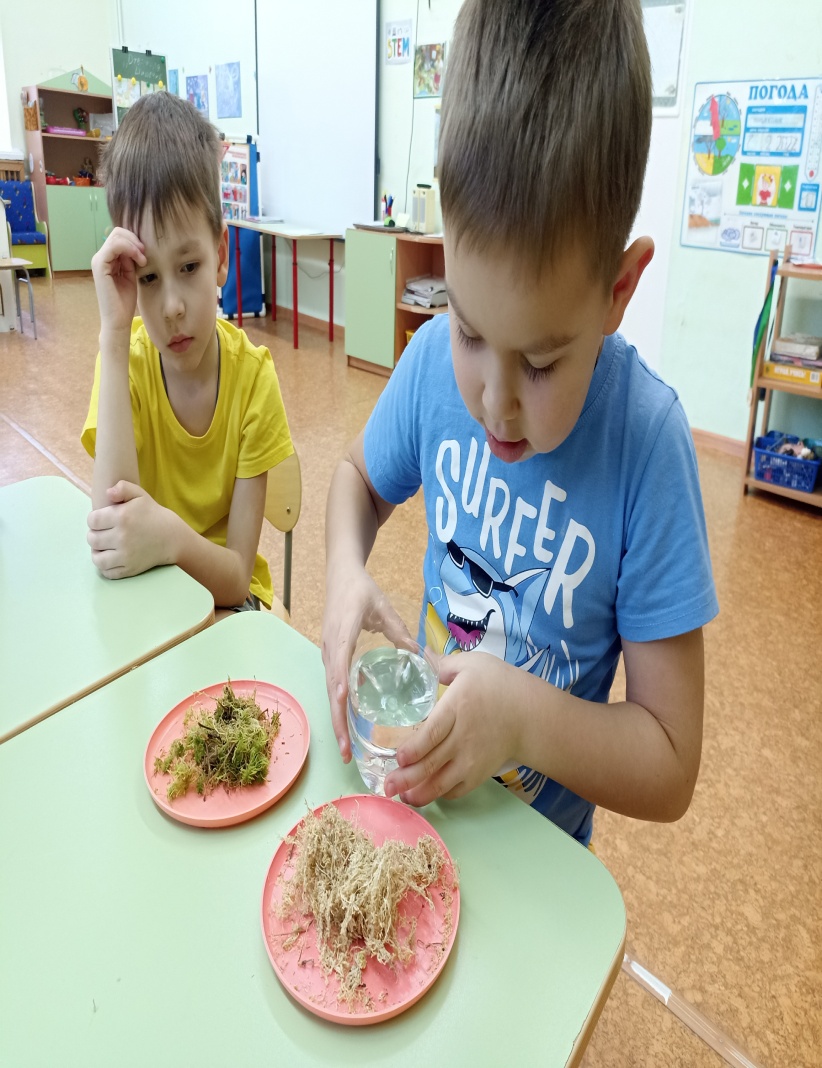 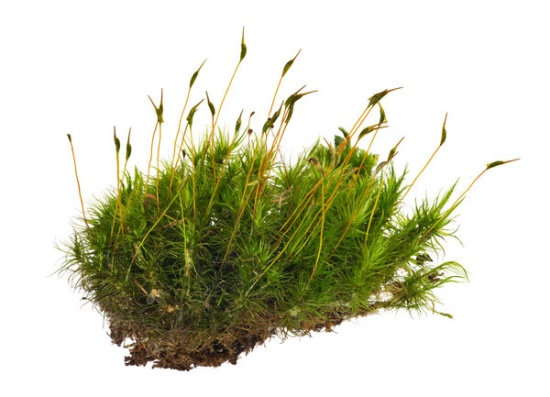 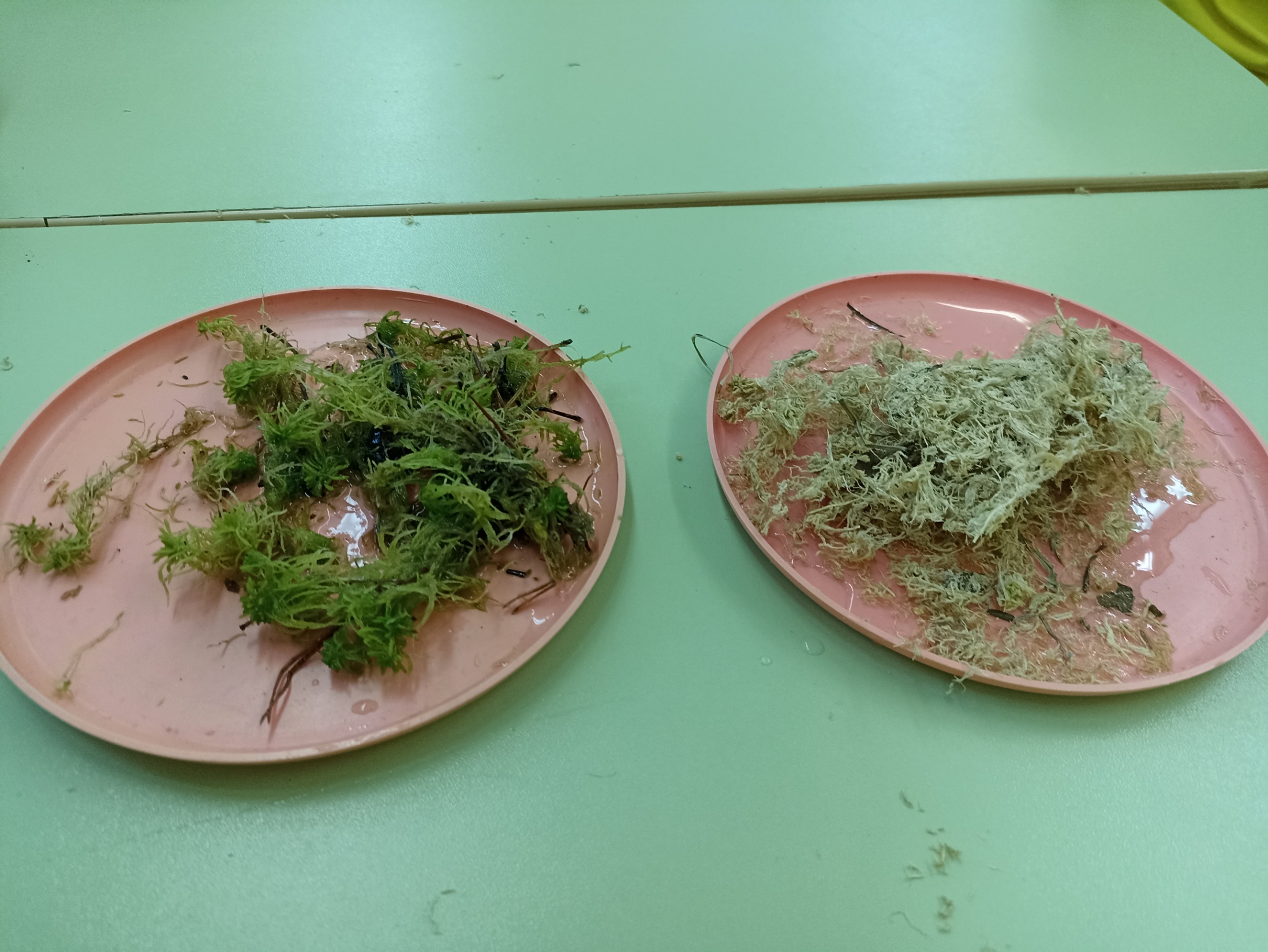 3) А ещё мы увидели, что мох не только хорошо впитывает воду, но и имеет способность её очищать, впитывать в себя грязь, а значит вредные вещества.
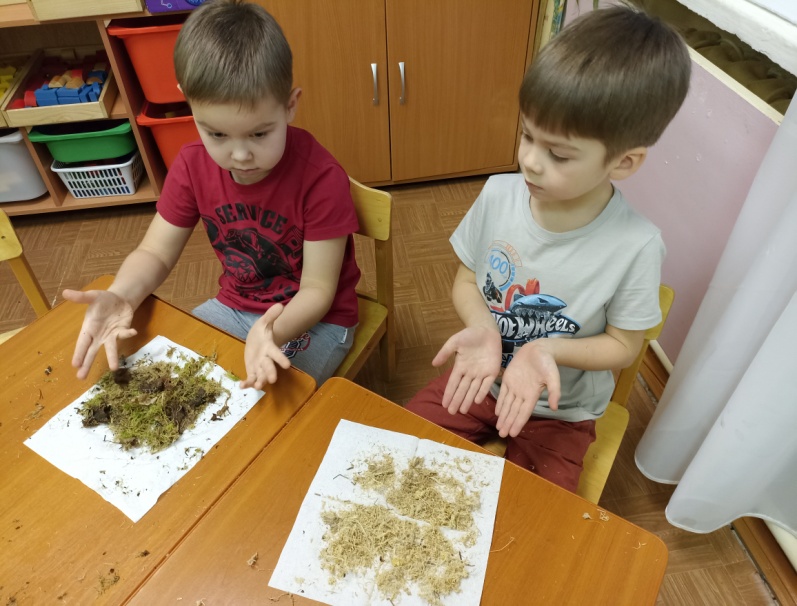 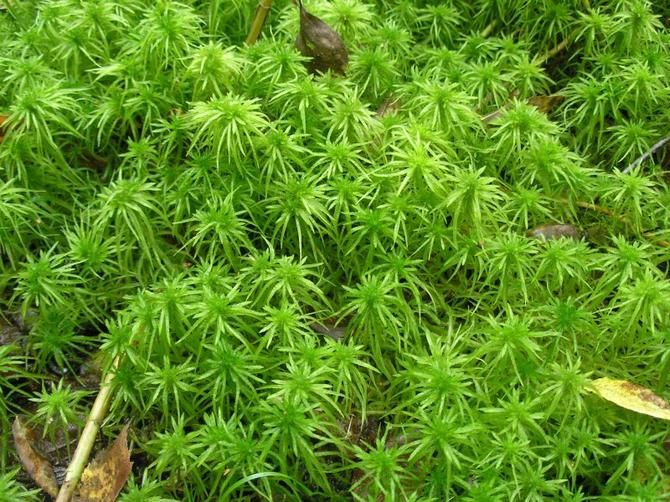 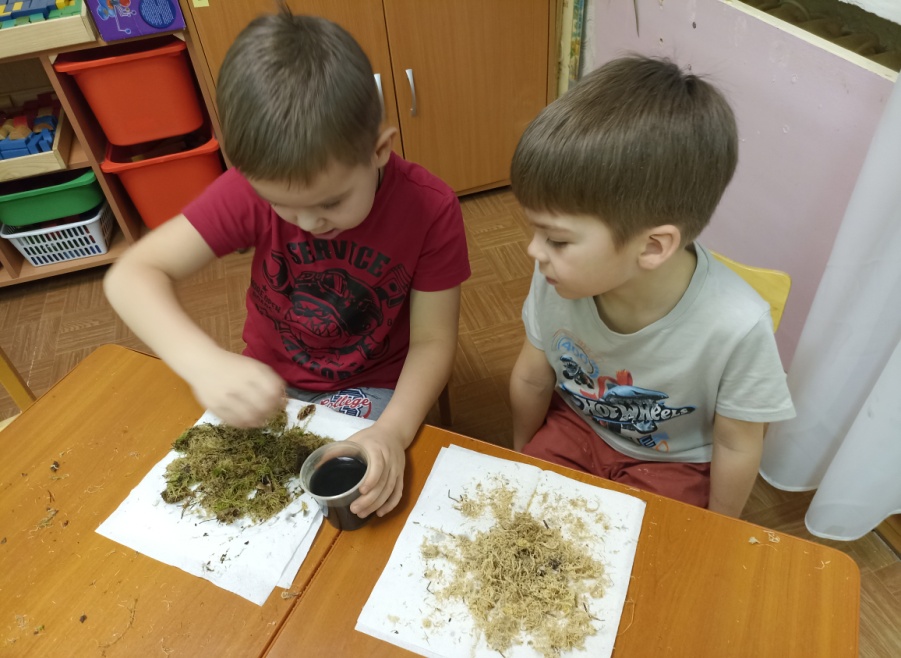 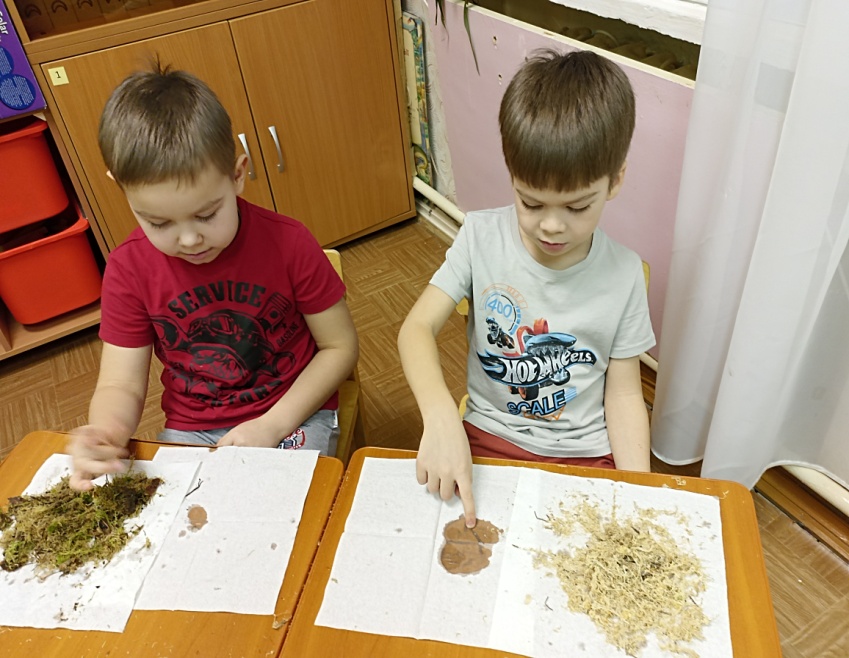 4)Мы решили проверить, а может ли мох удерживать ещё и воздух, особенно теплый? Наш эксперимент показал, что может!
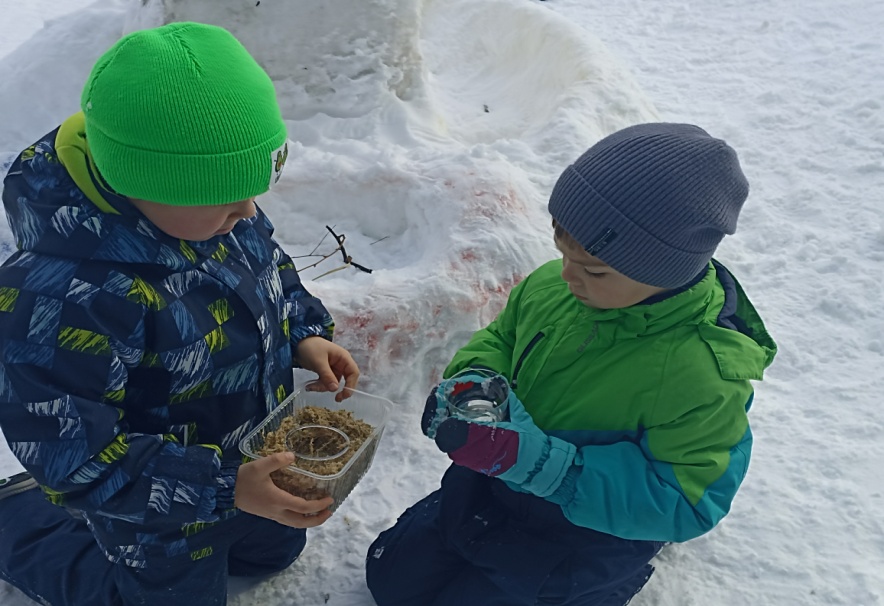 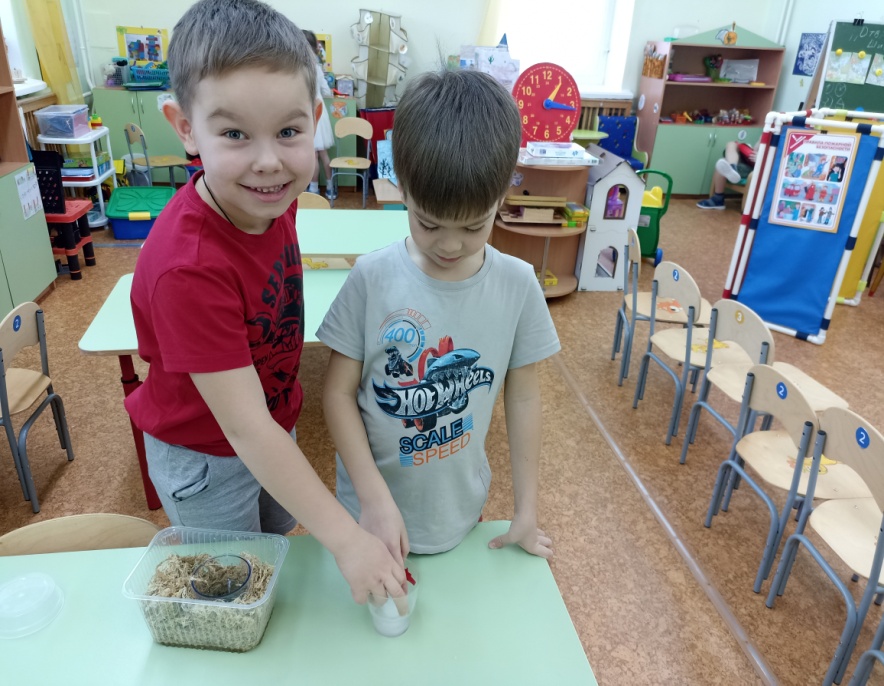 3 этап 
Так как мох способен удерживать вредные вещества и впитывать в себя воду, мы придумали сконструировать фильтр для воды. Ведь в природных условиях чистая вода есть не всегда.
Для этого мы взяли пластиковый стаканчик, выложили слоями мох и уголь, который тоже может задерживать грязь, закрыли крышечкой и сделали отверстия для воды.
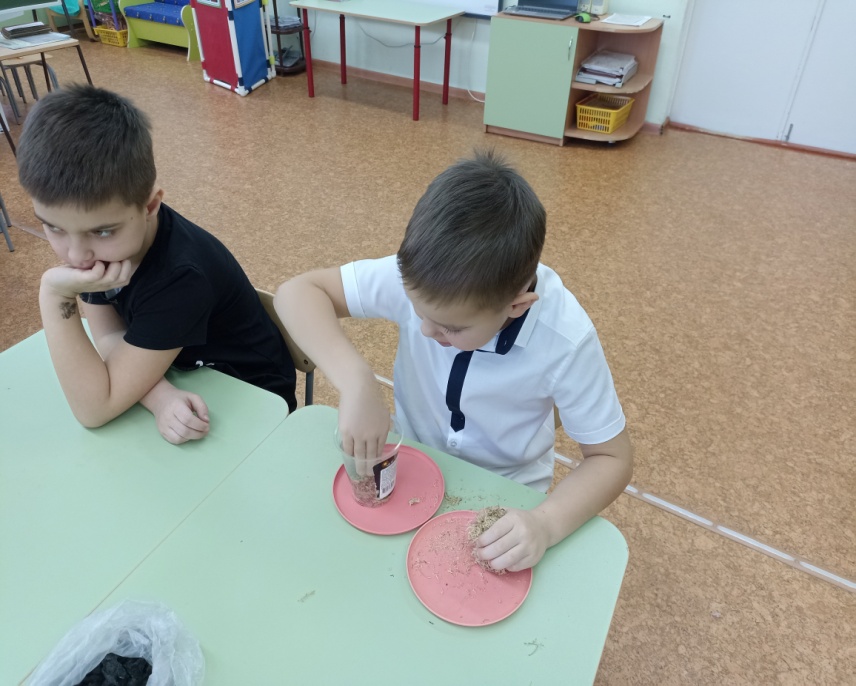 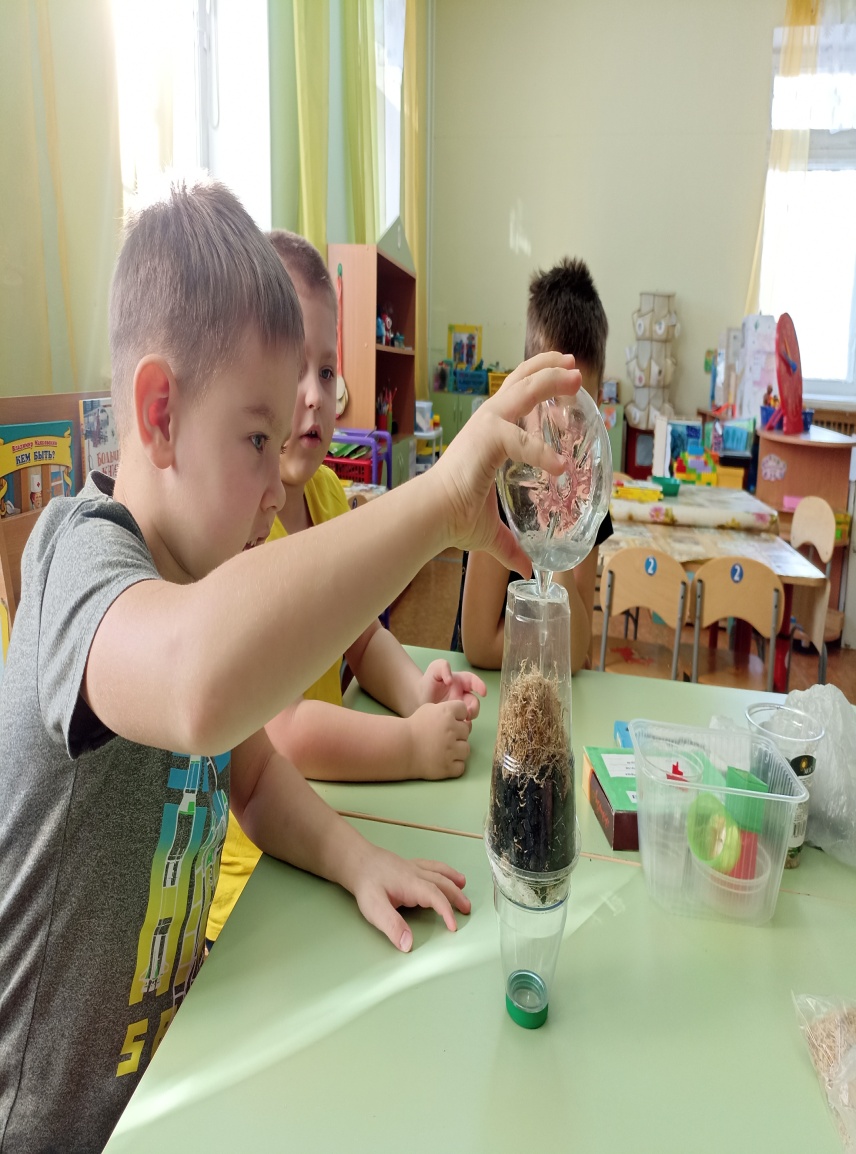 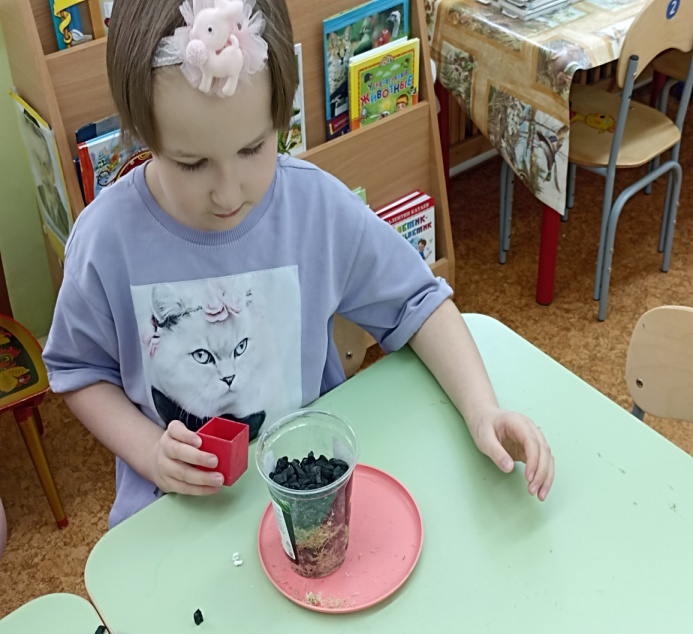 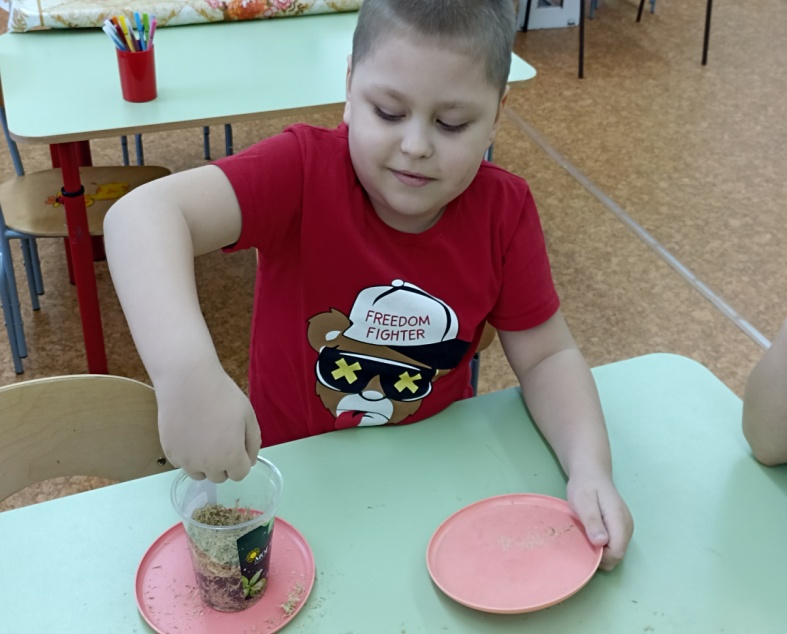 У нас было изготовлено три разных фильтра:
1.В первом мы использовали сухой мох, но не получилось с помощью него добыть чистую воду. Значит, сухой мох недостаточно впитывает воду и не удерживает большое количество вредных веществ!
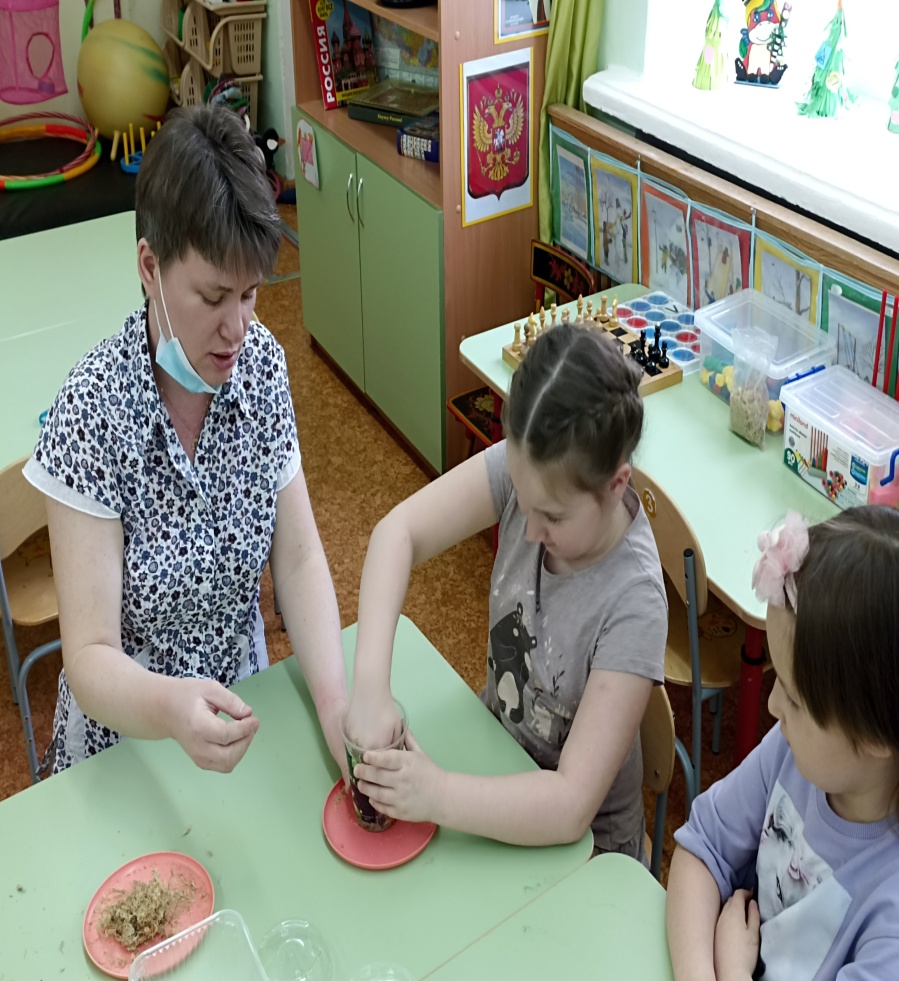 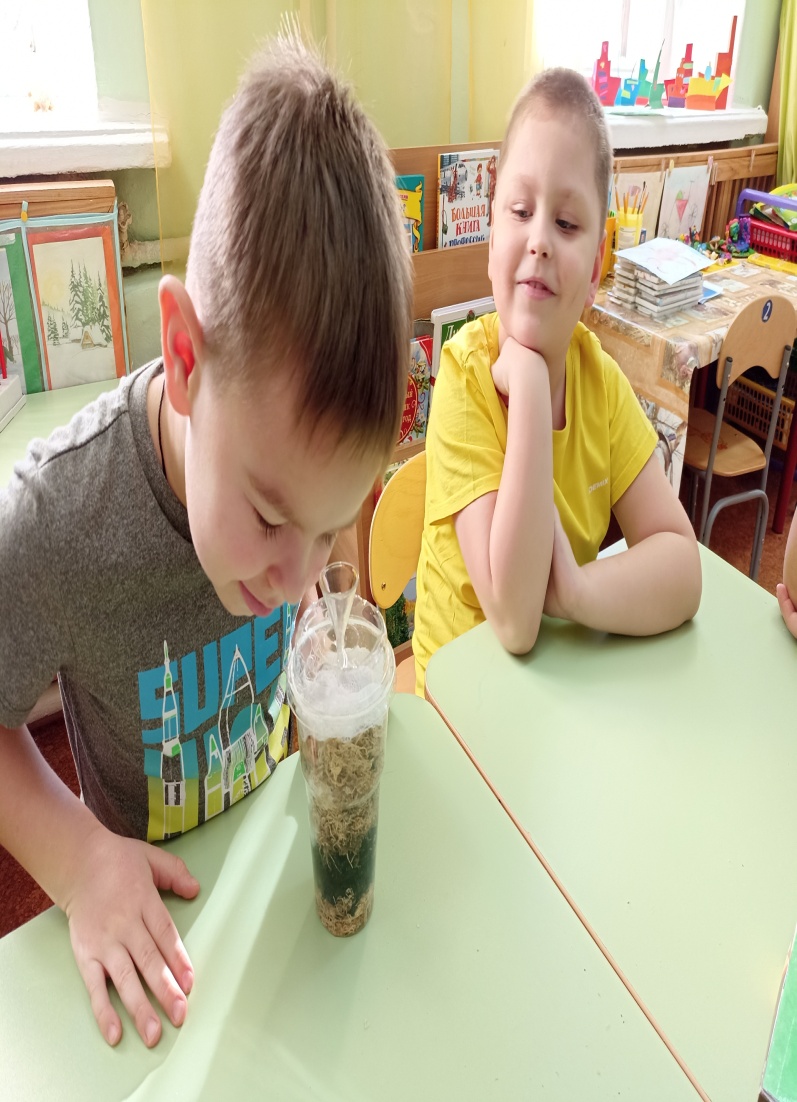 2.Потом мы заменили сухой мох свежим, в результате вода стала фильтроваться гораздо лучше, но мы хотели получить воду ещё чище.
3.Третий вариант фильтра у нас получился такой. Отобрав у мха только верхние части растения (стебель и листья), а также положив уголь в марлю (бинт), мы достигли цели - получили чистейшую воду.
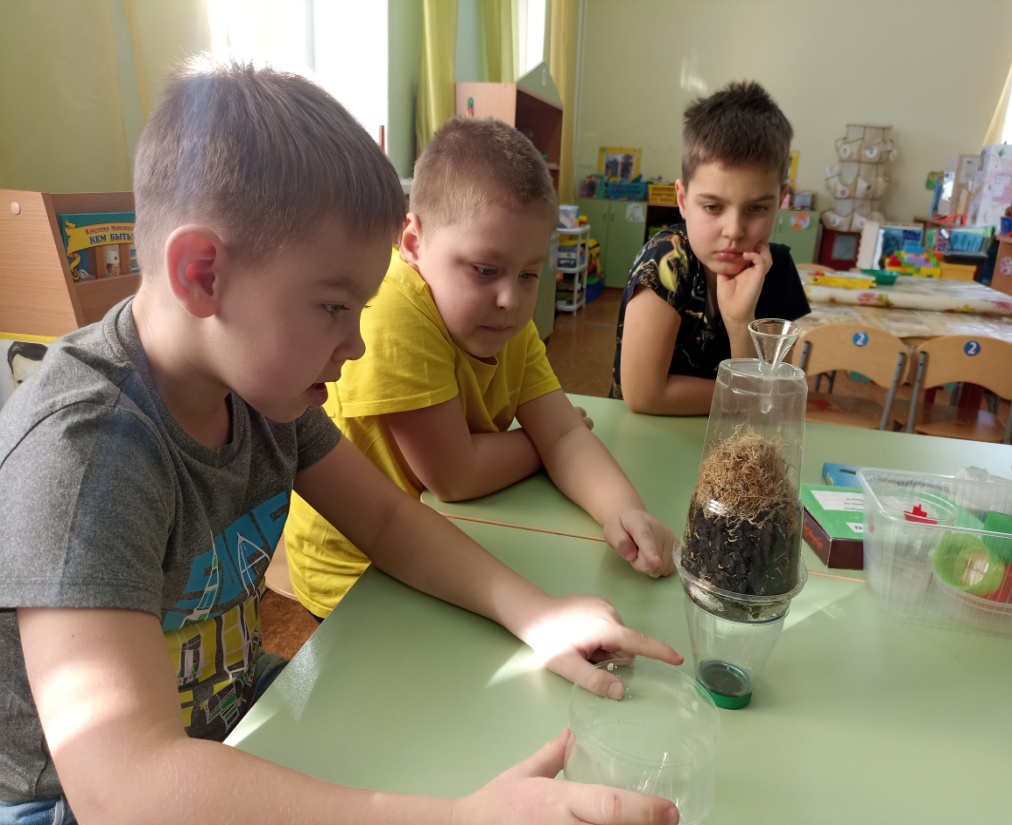 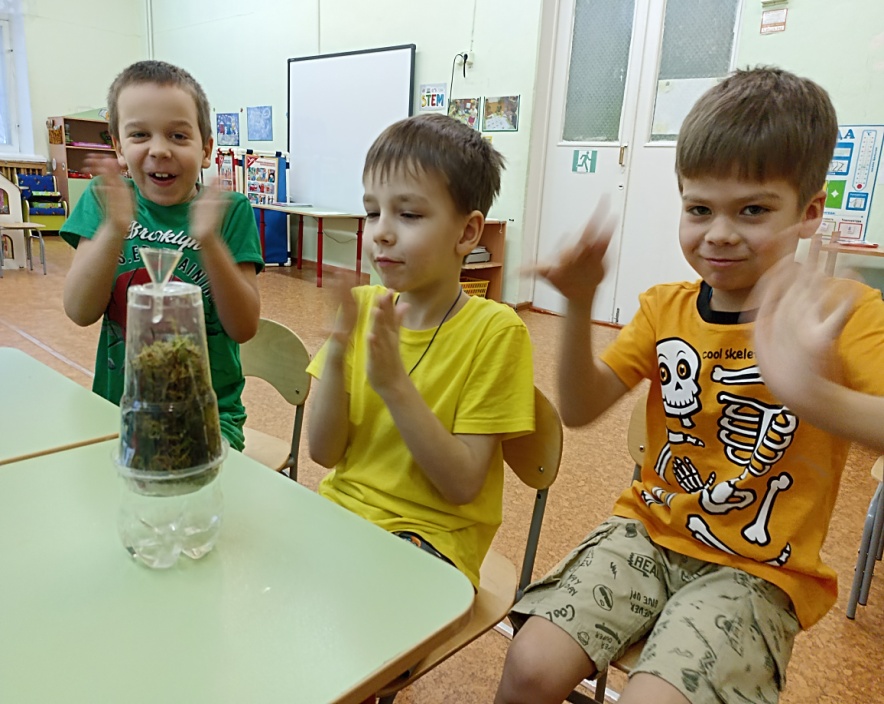 4 этап:Определив ещё и то, что мох удерживает тепло, мы решили сшить  какой-нибудь предмет одежды для зимы, смастерили варежку и утеплили её сухим мхом. Вот что у нас получилось!
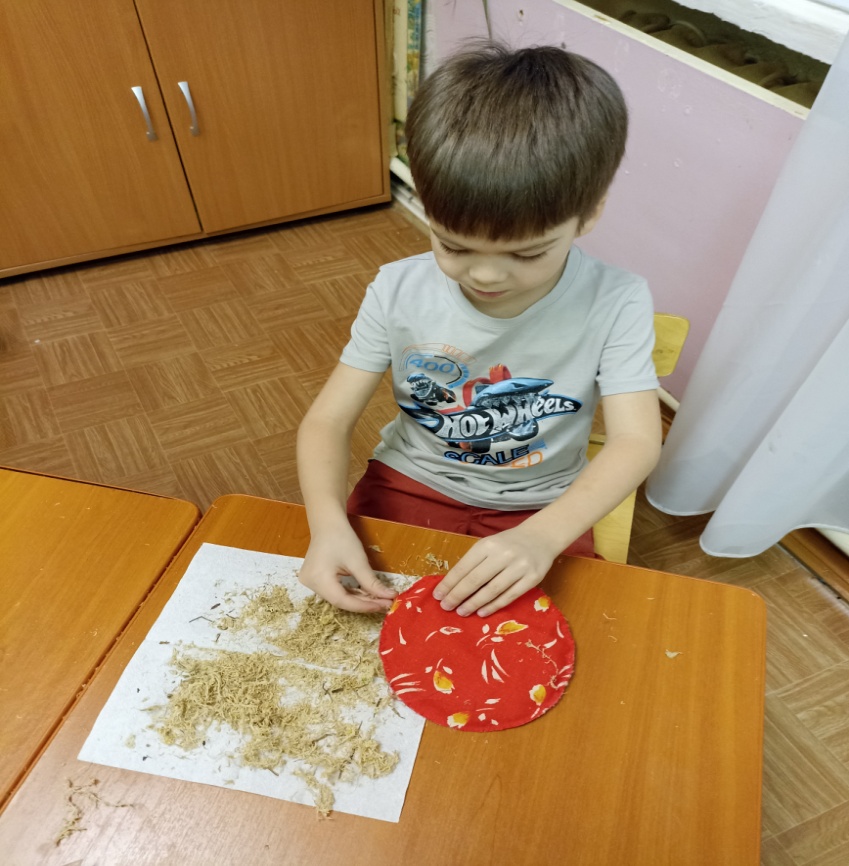 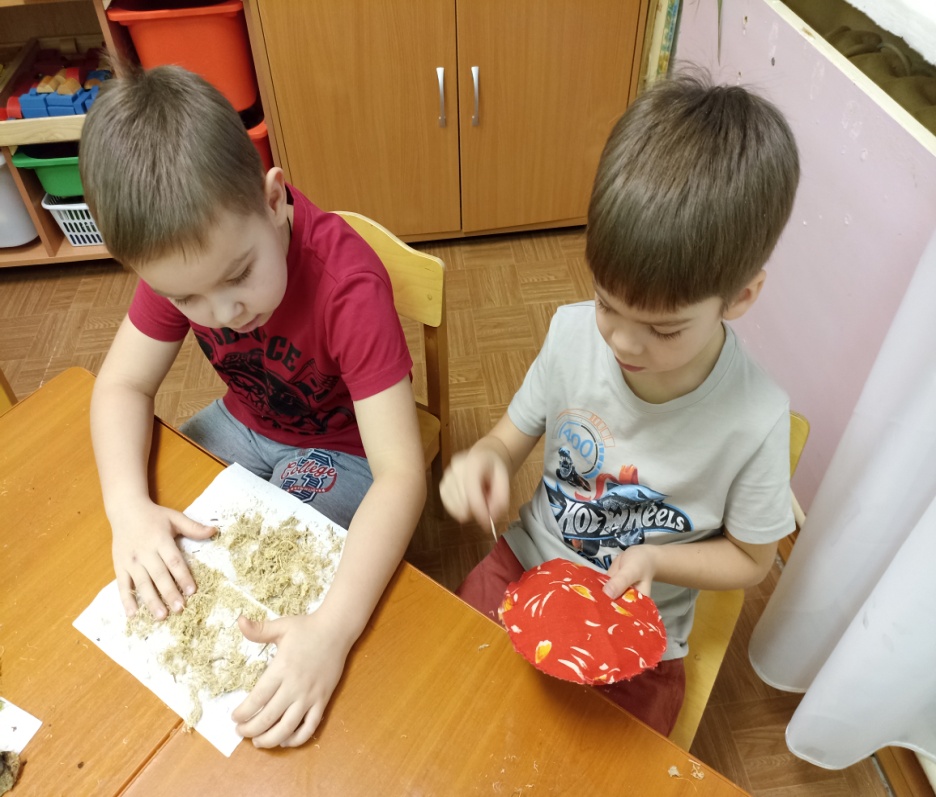 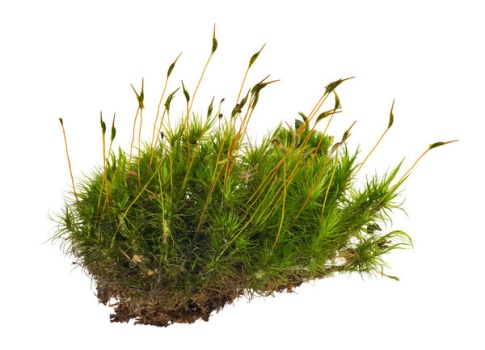 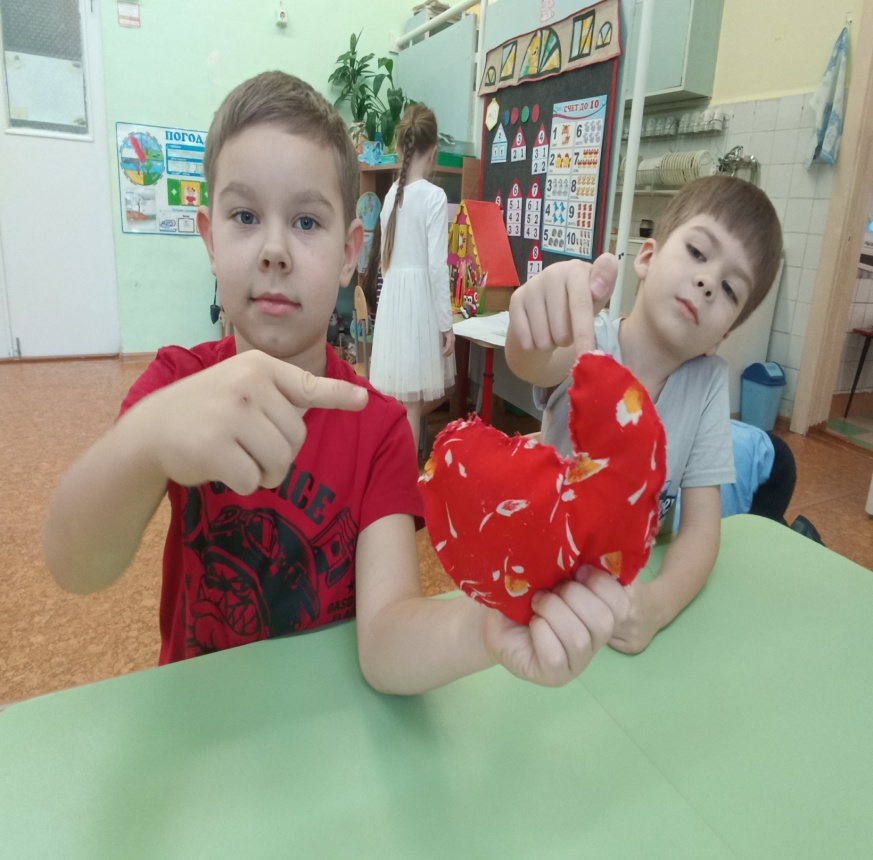 Вывод:
Мох – это необычное, уникальное растение. Оно обладает очень полезными свойствами, которые может использовать человек в разных, а главное сложных и тяжёлых условиях.
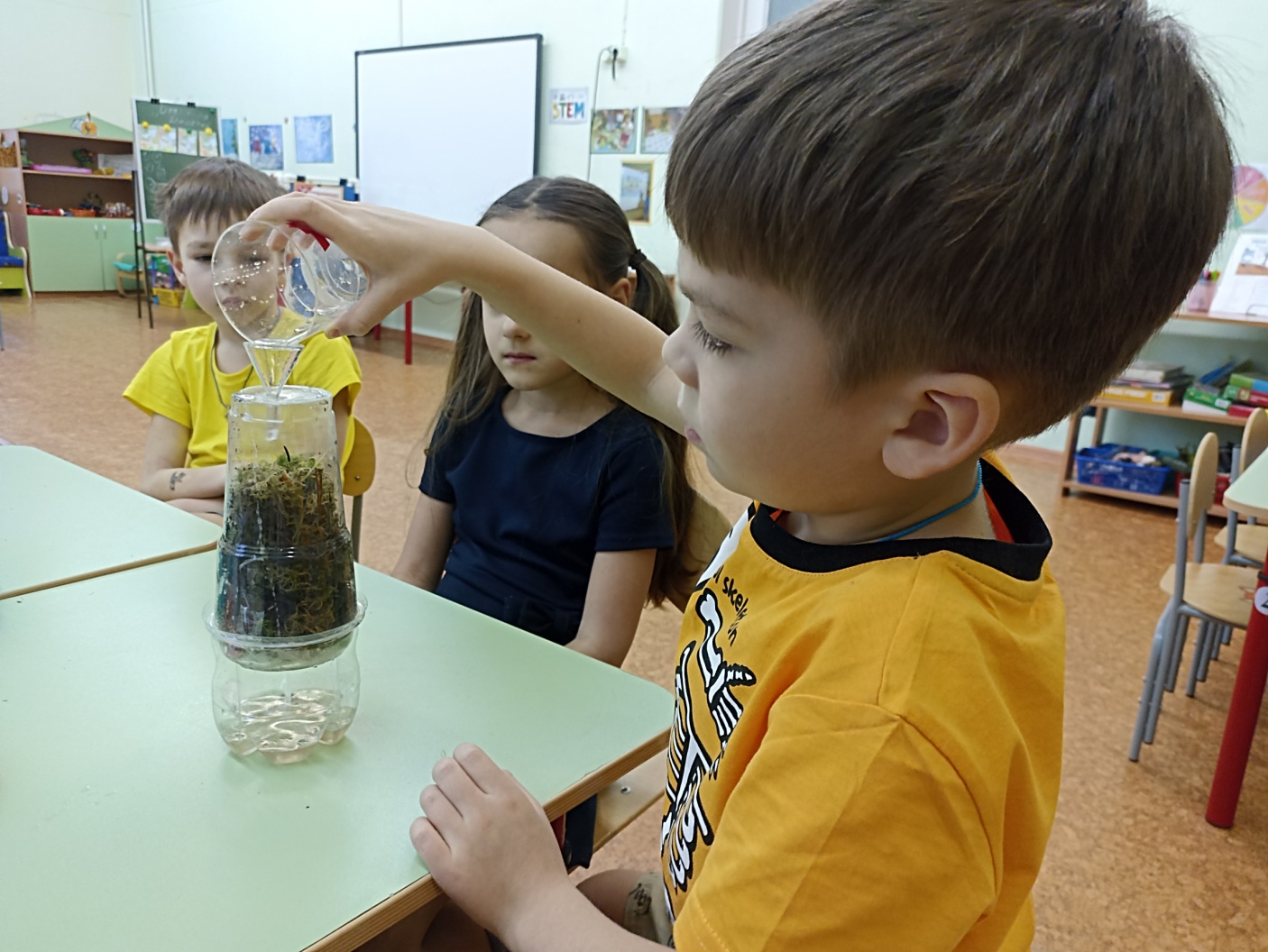 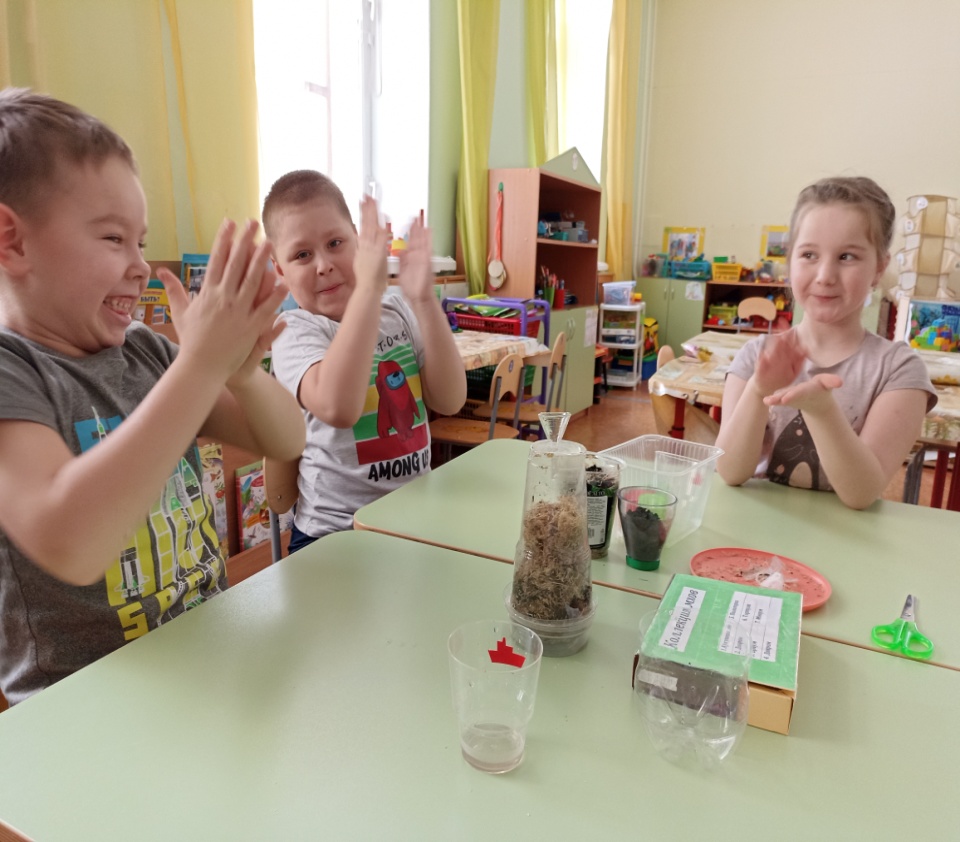 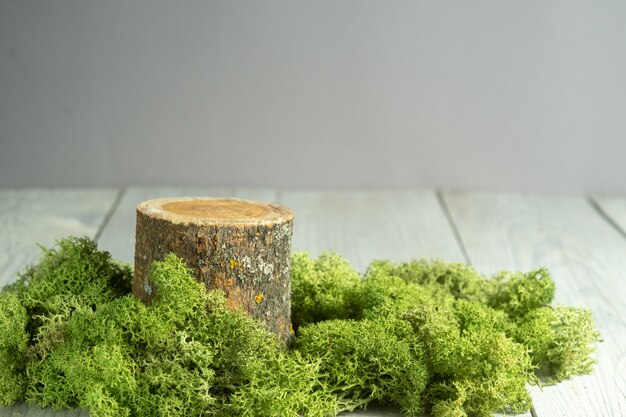 Спасибо за внимание!